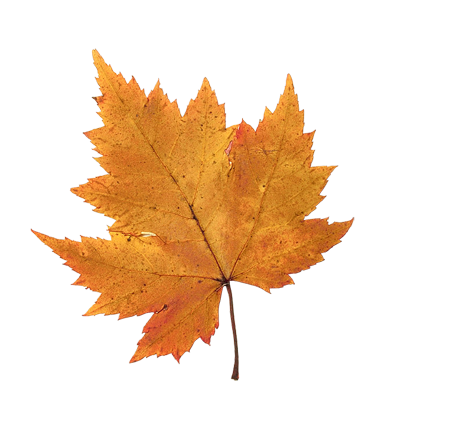 перелетные птицы.
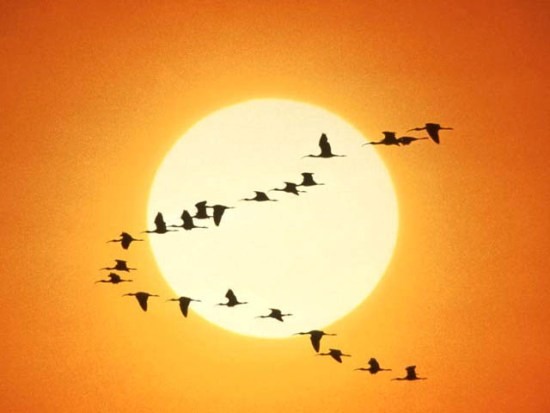 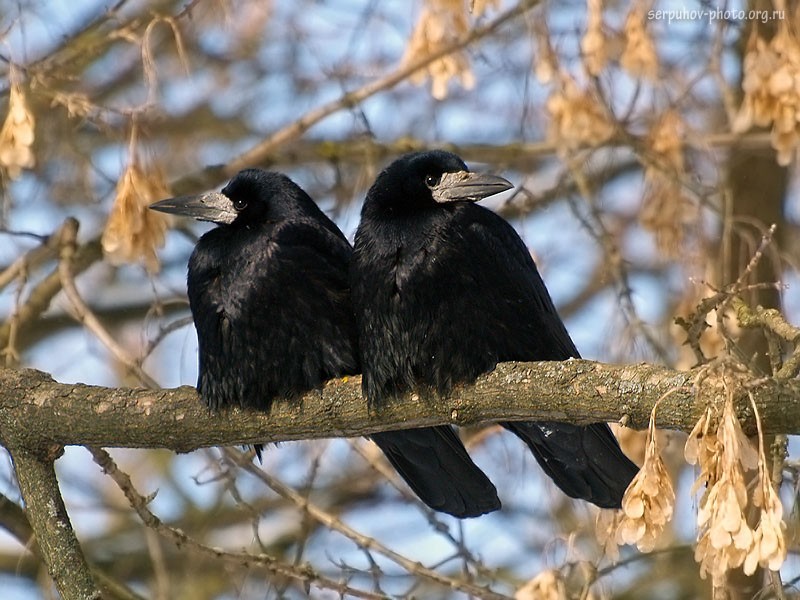 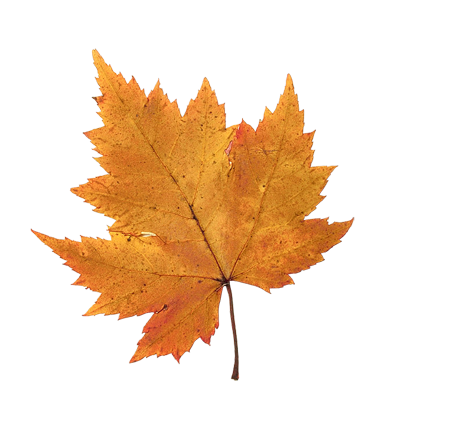 грачи
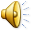 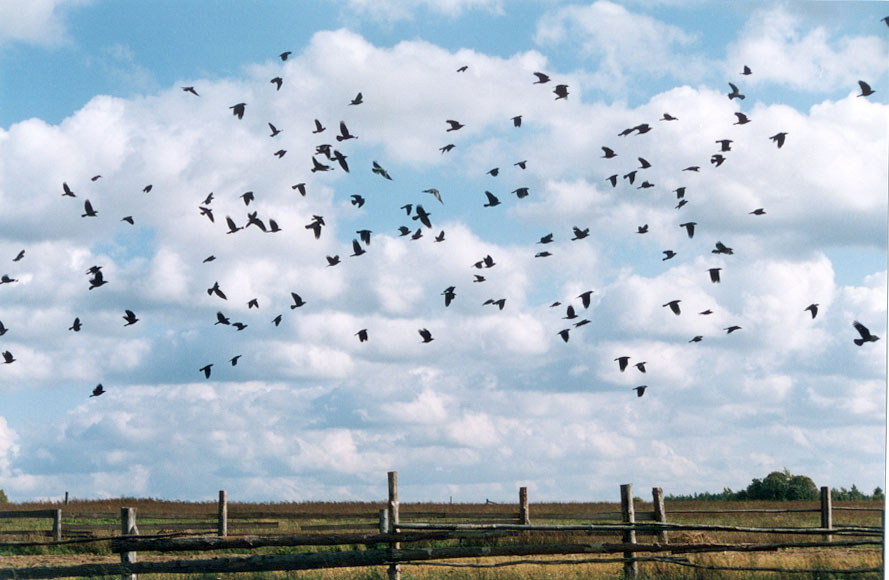 Грачи улетают
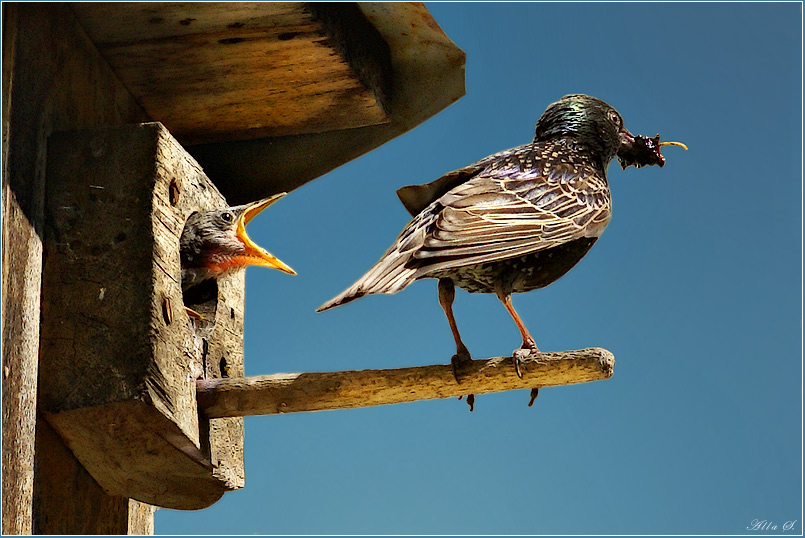 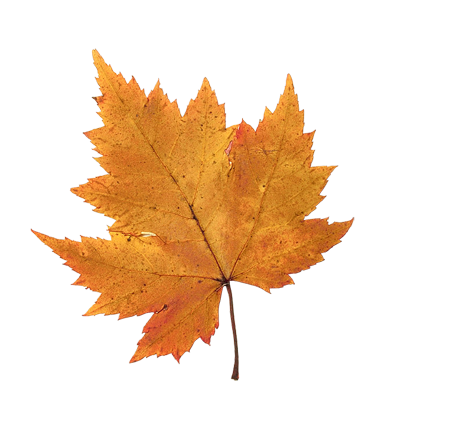 скворцы
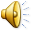 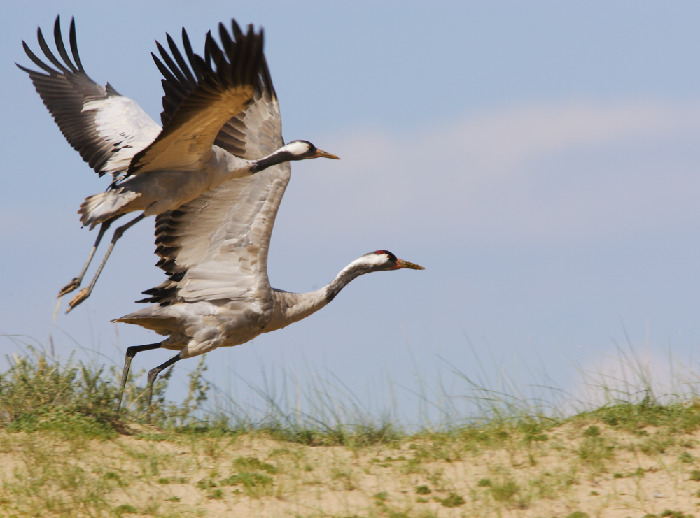 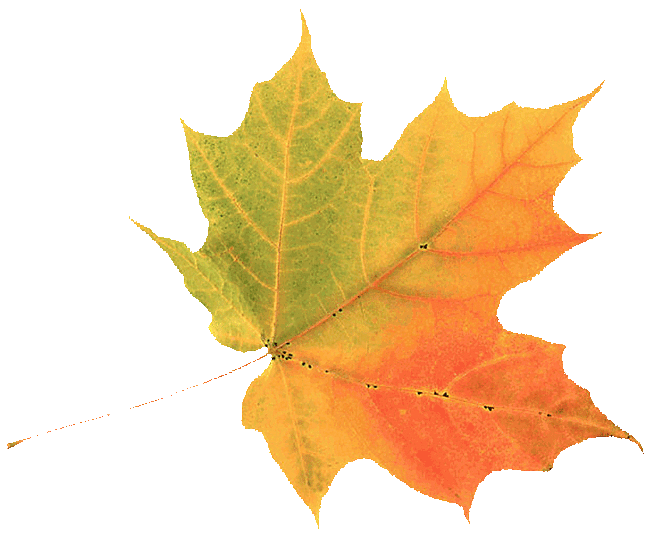 журавли
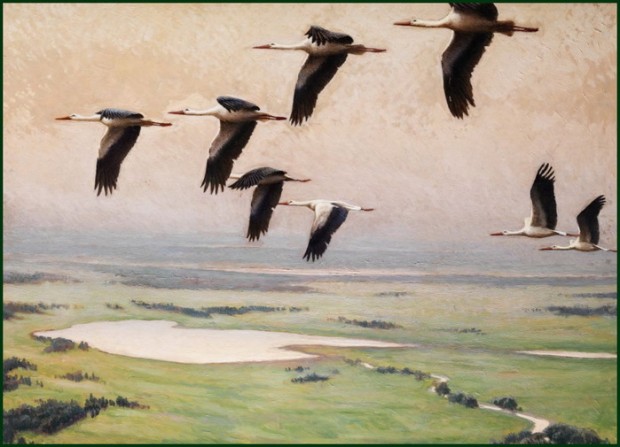 Журавлиный клин
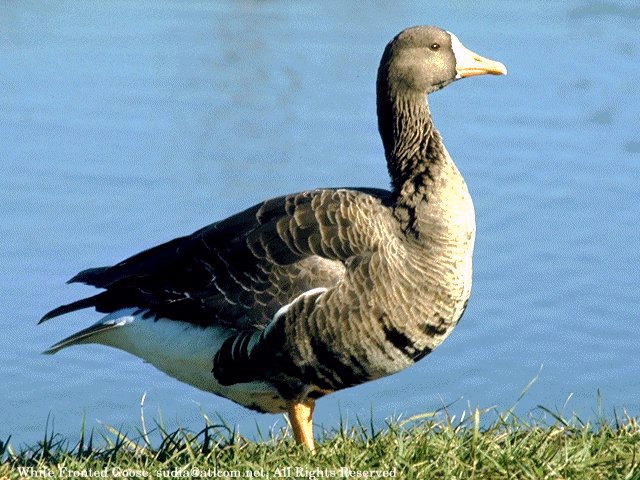 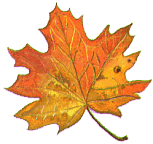 Дикие гуси

уси
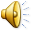 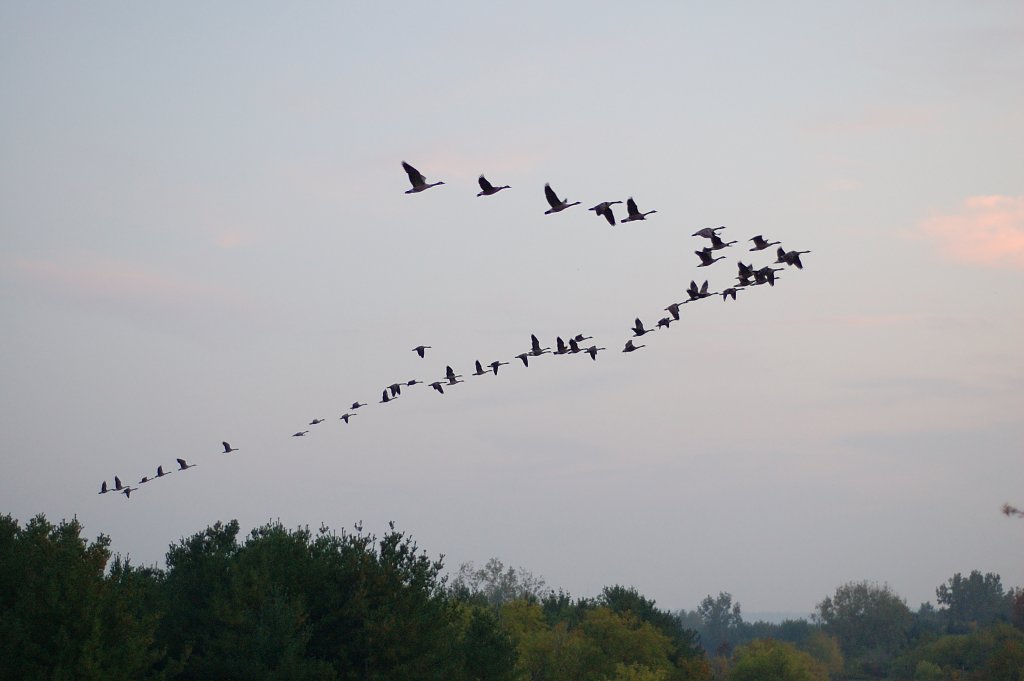 Гусиный клин
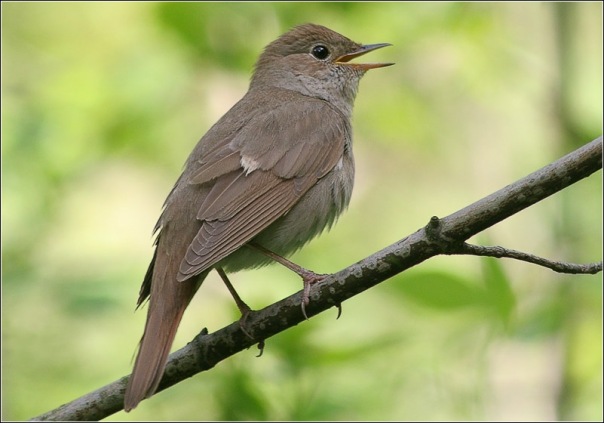 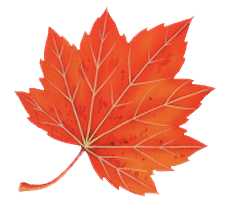 Соловьи
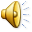 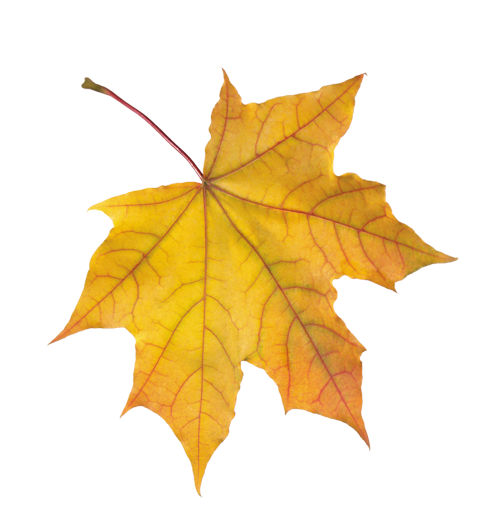 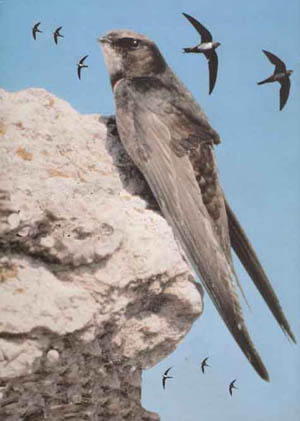 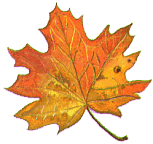 Стрижи
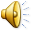 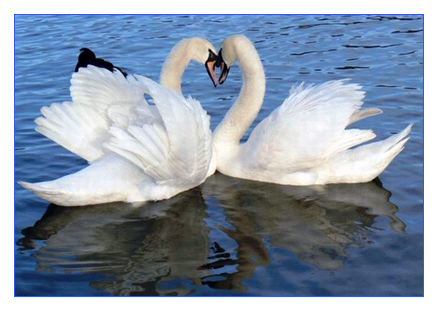 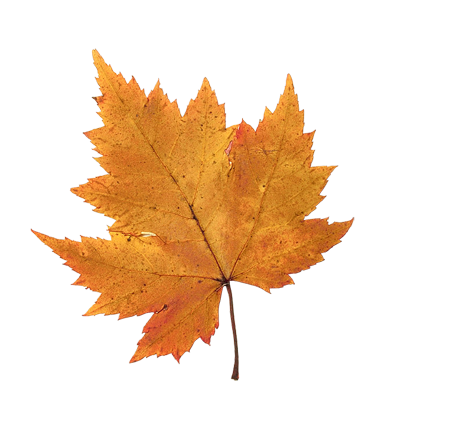 Лебеди
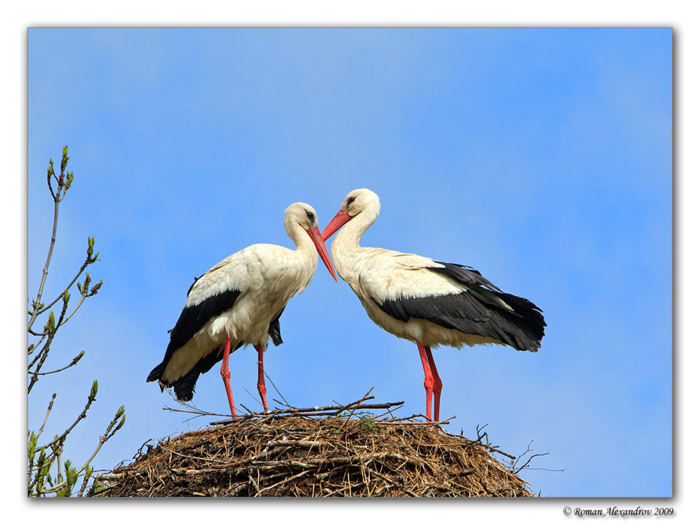 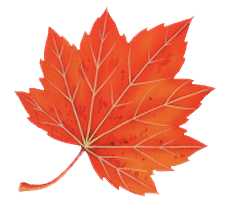 Аисты
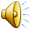 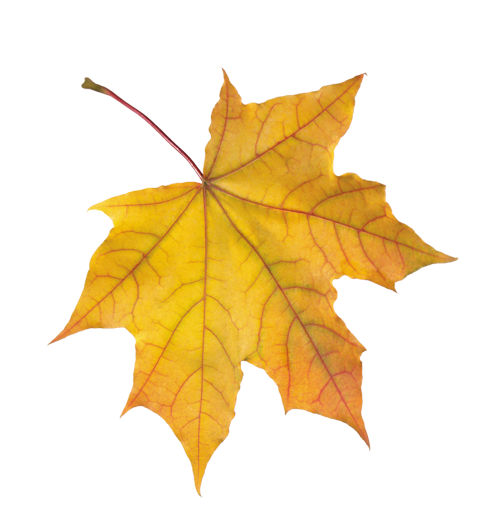 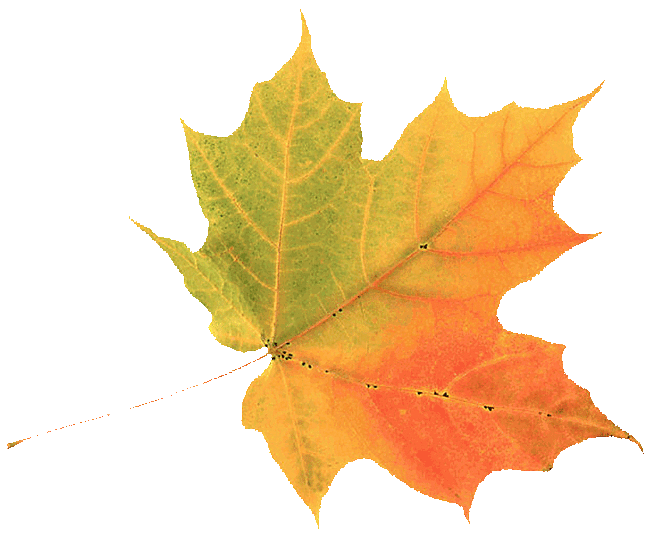 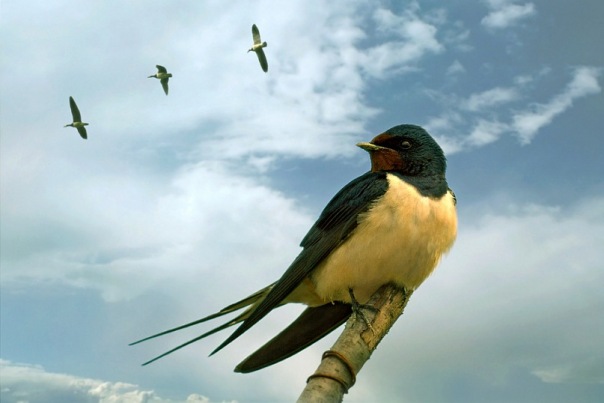 Ласточки
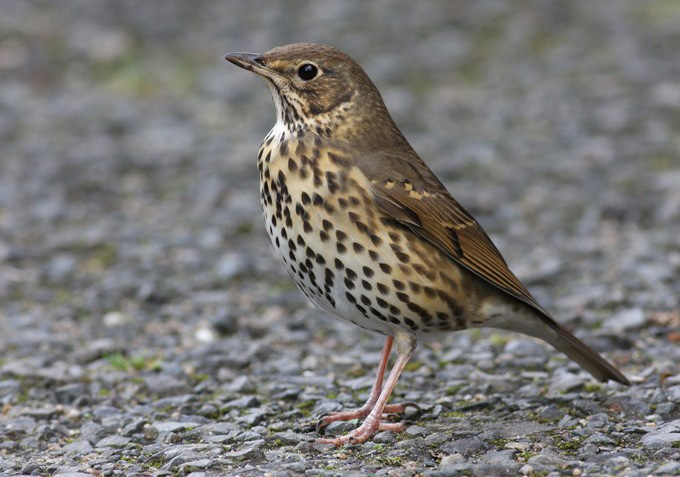 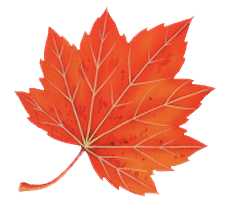 Дрозды
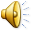